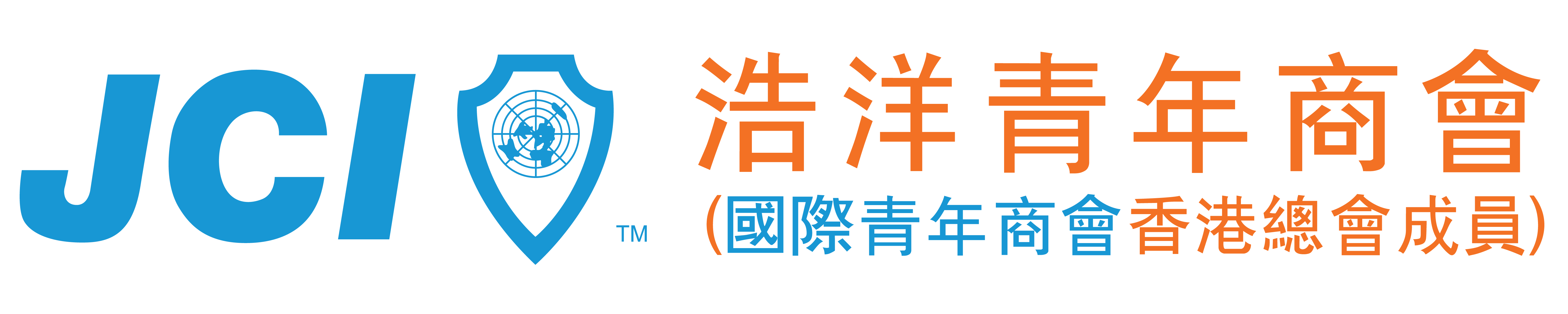 一般橫額為 9呎X3呎 | 10 呎X3 呎
以範例為9呎X3呎
合辦機構Logo |  協辦機構Logo
浩洋Logo (必須淺色及淨色底)
活動主題
浩洋青年商會第32屆會慶
地點 | 時間
地點、時間、講者或嘉賓
當年主題Logo
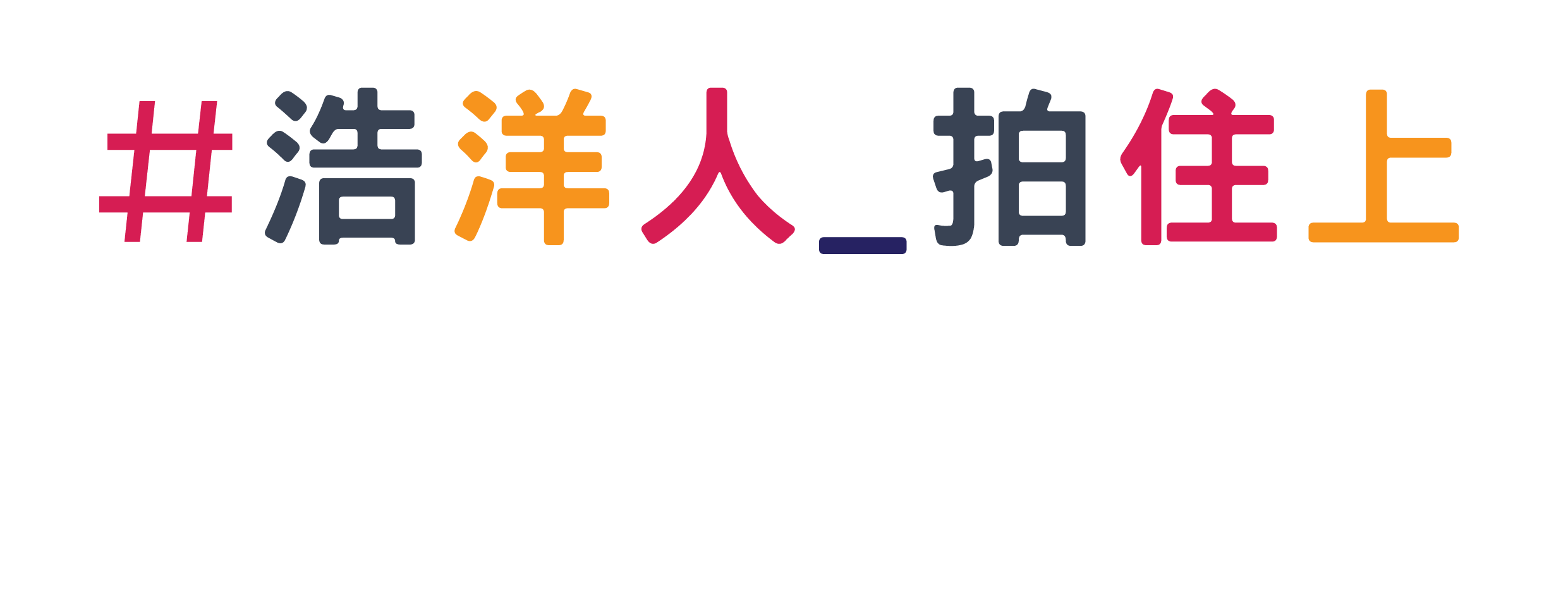 完成後，匯出至高像素JPG，
然後到https://hk.e-banner.com/ 進行印刷